CS 6393
Intrusion Detection Evaluation

Prof. Ravi Sandhu
Executive Director and Endowed Chair

Lecture 8-2

ravi.utsa@gmail.com
www.profsandhu.com
Milenkoski, A., Vieira, M., Kounev, S., Avritzer, A. and Payne, B.D., 2015. Evaluating computer intrusion detection systems: A survey of common practices. ACM Computing Surveys (CSUR), 48(1),
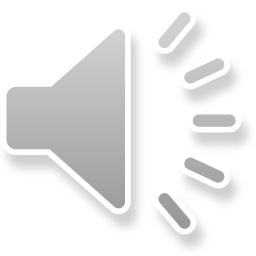 1
© Ravi  Sandhu
World-Leading Research with Real-World Impact!
IDS Categorization
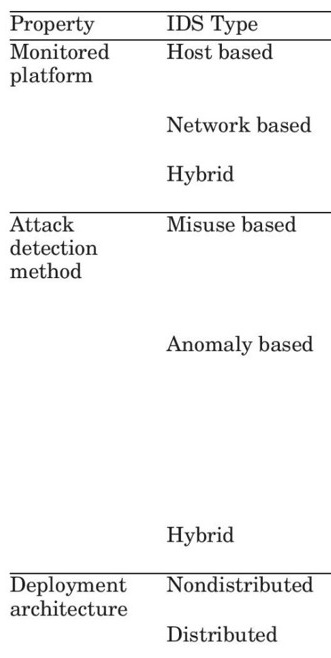 Milenkoski, A., Vieira, M., Kounev, S., Avritzer, A. and Payne, B.D., 2015. Evaluating computer intrusion detection systems: A survey of common practices. ACM Computing Surveys (CSUR), 48(1)
Table 1, p12-3
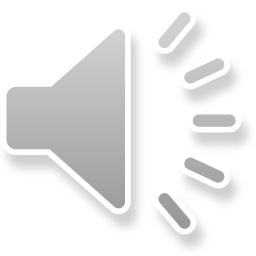 2
© Ravi  Sandhu
World-Leading Research with Real-World Impact!
IDS Categorization
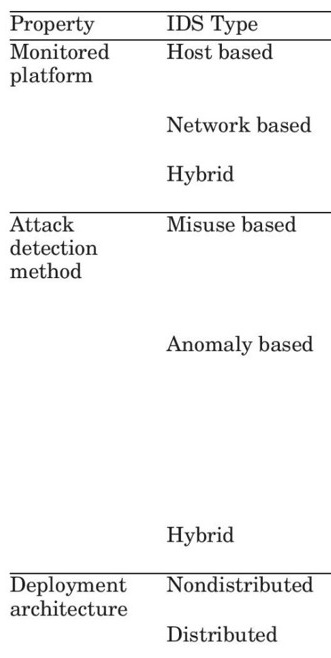 Milenkoski, A., Vieira, M., Kounev, S., Avritzer, A. and Payne, B.D., 2015. Evaluating computer intrusion detection systems: A survey of common practices. ACM Computing Surveys (CSUR), 48(1)
Table 1, p12-3
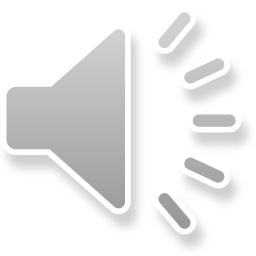 3
© Ravi  Sandhu
World-Leading Research with Real-World Impact!
Design Space
Workloads
Metrics
Measurement methodology
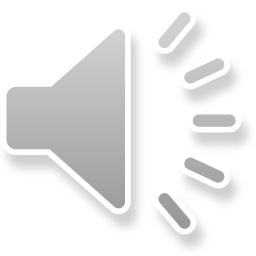 4
© Ravi  Sandhu
World-Leading Research with Real-World Impact!
Workloads
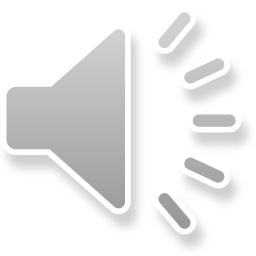 5
© Ravi  Sandhu
World-Leading Research with Real-World Impact!
Workloads
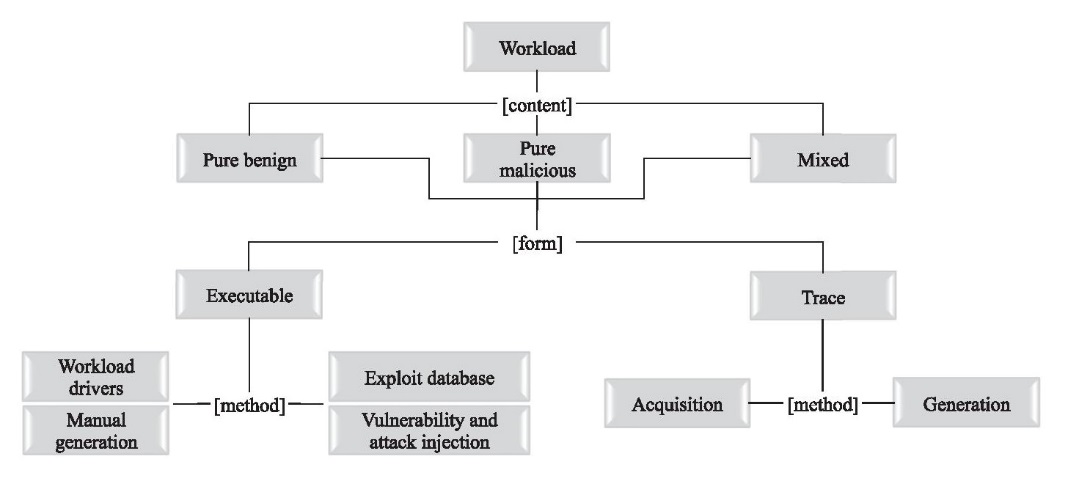 Milenkoski, A., Vieira, M., Kounev, S., Avritzer, A. and Payne, B.D., 2015. Evaluating computer intrusion detection systems: A survey of common practices. ACM Computing Surveys (CSUR), 48(1),
Figure 1, p 12-4
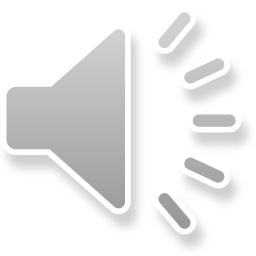 6
© Ravi  Sandhu
World-Leading Research with Real-World Impact!
Workloads
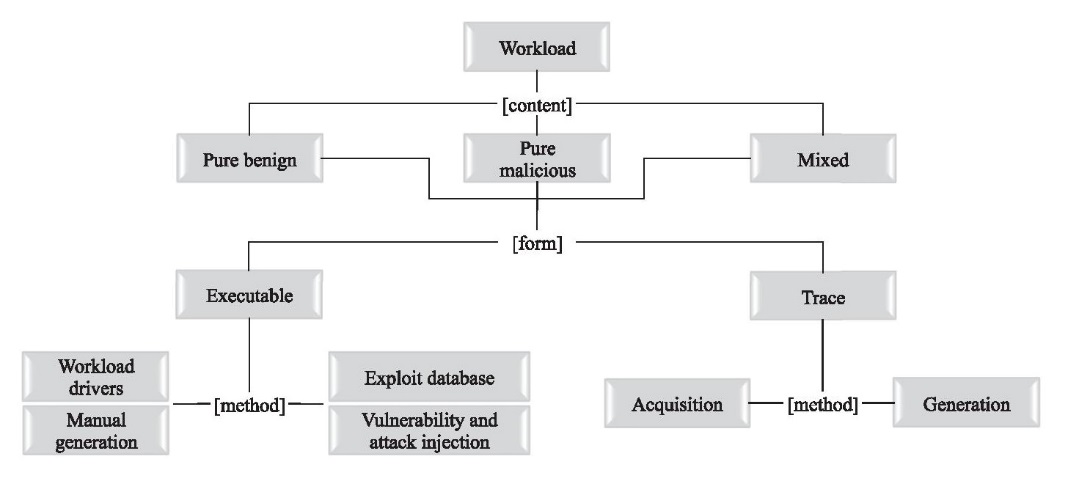 Table III and IV
Table II
Table V
Figure 2
Publicly available traces
DARPA 98, 99, 00
KDD 99 (derivative)

Symantec onsite testing
Milenkoski, A., Vieira, M., Kounev, S., Avritzer, A. and Payne, B.D., 2015. Evaluating computer intrusion detection systems: A survey of common practices. ACM Computing Surveys (CSUR), 48(1),
Figure 1, p 12-4
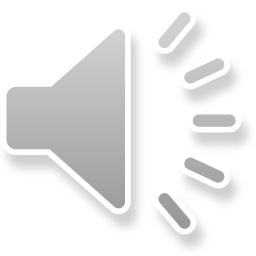 7
© Ravi  Sandhu
World-Leading Research with Real-World Impact!
Honeypots
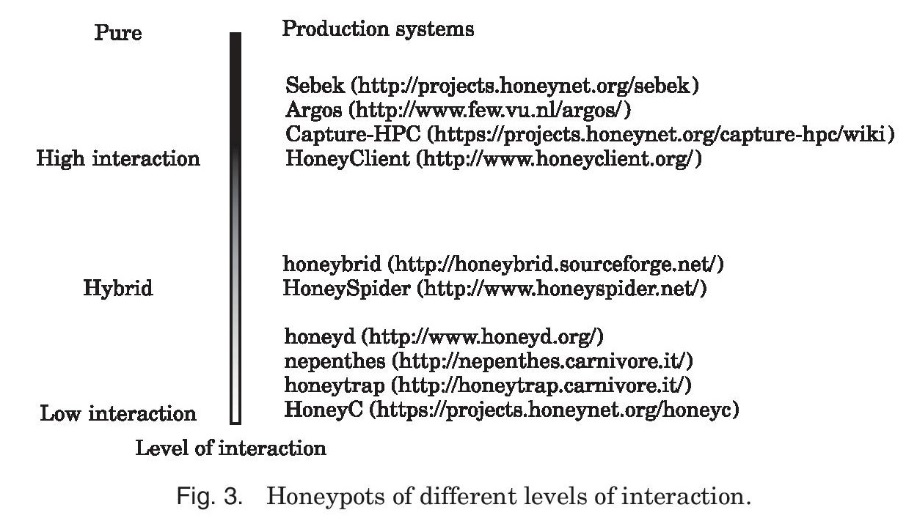 Milenkoski, A., Vieira, M., Kounev, S., Avritzer, A. and Payne, B.D., 2015. Evaluating computer intrusion detection systems: A survey of common practices. ACM Computing Surveys (CSUR), 48(1),
Figure 3, p 12-14
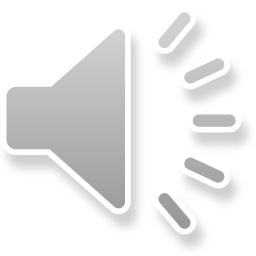 8
© Ravi  Sandhu
World-Leading Research with Real-World Impact!
Metrics
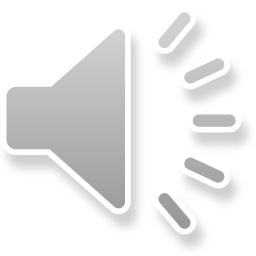 9
© Ravi  Sandhu
World-Leading Research with Real-World Impact!
Metrics
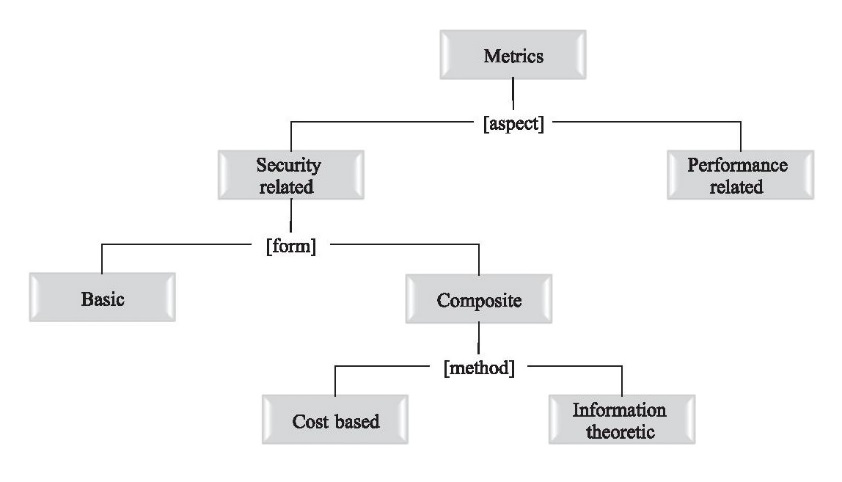 Not discussed
in lecture
Milenkoski, A., Vieira, M., Kounev, S., Avritzer, A. and Payne, B.D., 2015. Evaluating computer intrusion detection systems: A survey of common practices. ACM Computing Surveys (CSUR), 48(1),
Figure 4, p12-15
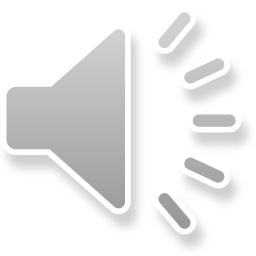 10
© Ravi  Sandhu
World-Leading Research with Real-World Impact!
Metrics: Basic
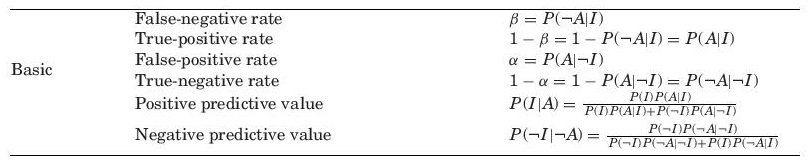 Dependent on
base rate
Milenkoski, A., Vieira, M., Kounev, S., Avritzer, A. and Payne, B.D., 2015. Evaluating computer intrusion detection systems: A survey of common practices. ACM Computing Surveys (CSUR), 48(1),.
Table VI, p 12-16
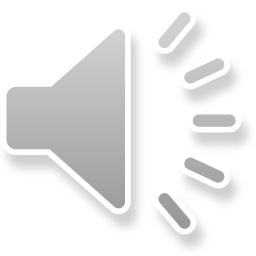 11
© Ravi  Sandhu
World-Leading Research with Real-World Impact!
Receiver Operating Curve (ROC)
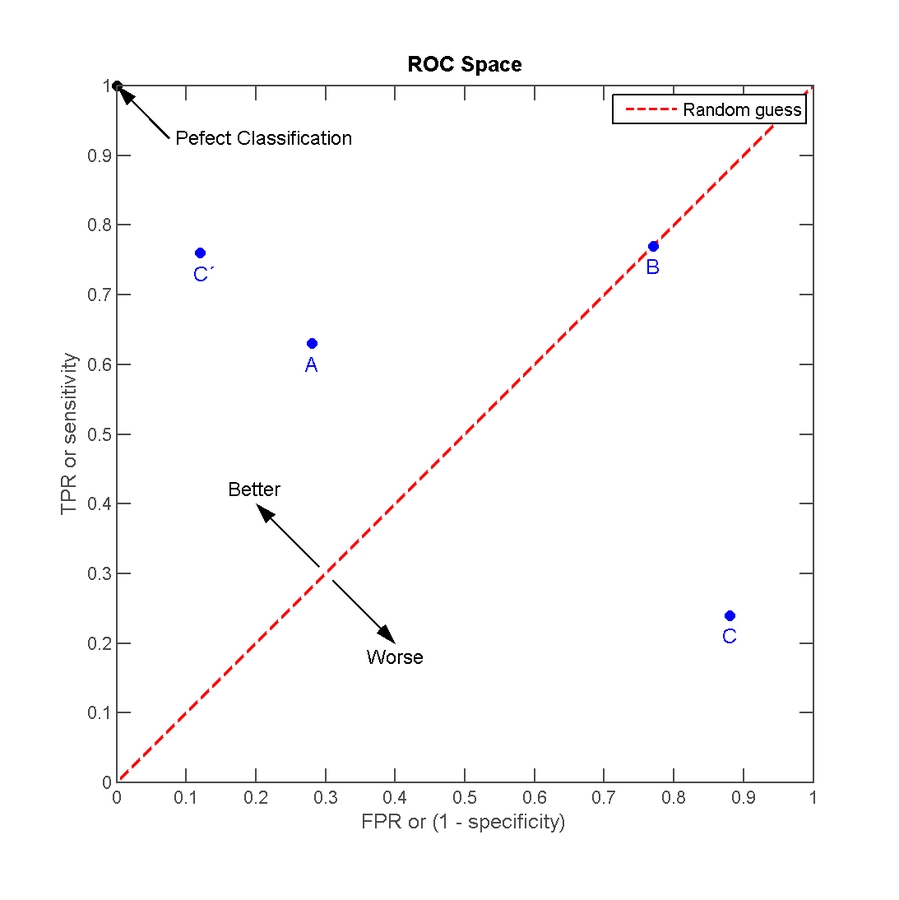 https://en.wikipedia.org/wiki/Receiver_operating_characteristic
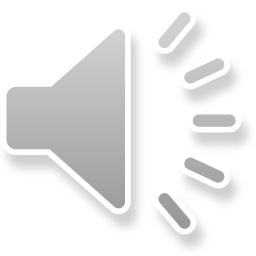 12
© Ravi  Sandhu
World-Leading Research with Real-World Impact!
ROC Limitations
Intrusion detection is not a binary yes/no problem
Unit of measurement is ambiguous
Flow versus packet
Does not account for base rate P(I)
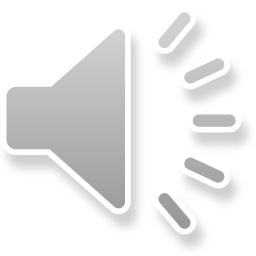 13
© Ravi  Sandhu
World-Leading Research with Real-World Impact!
Intrusion Detection Effectiveness
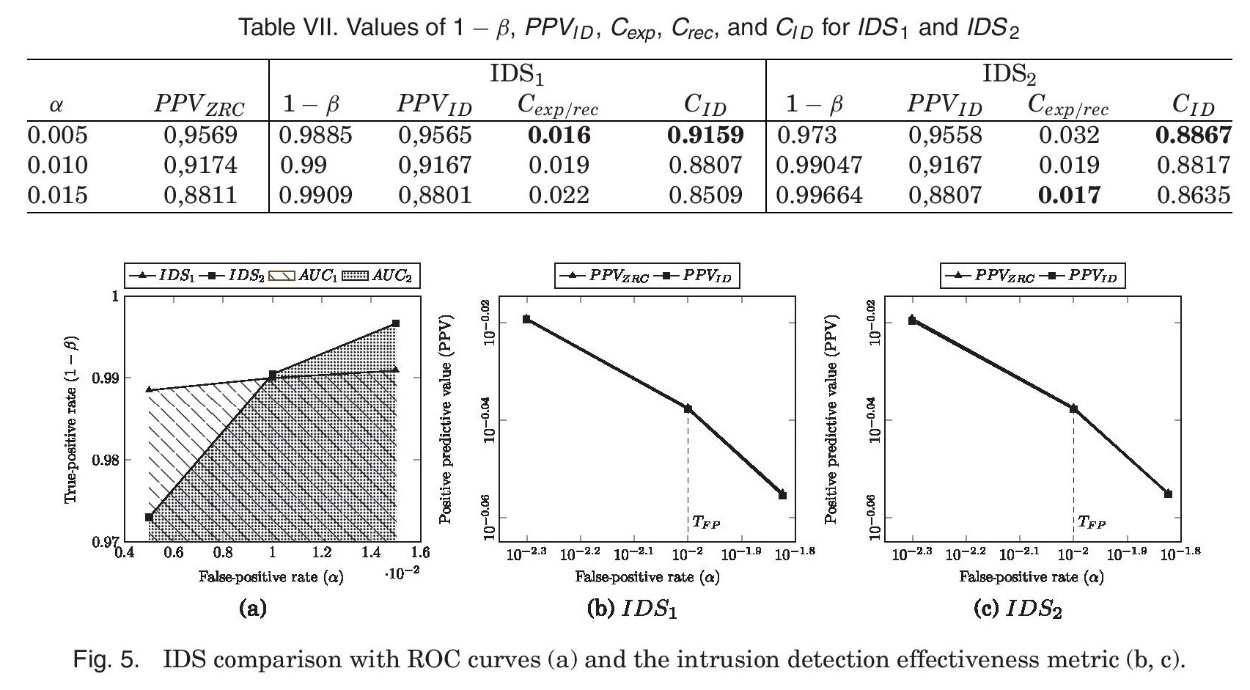 Milenkoski, A., Vieira, M., Kounev, S., Avritzer, A. and Payne, B.D., 2015. Evaluating computer intrusion detection systems: A survey of common practices. ACM Computing Surveys (CSUR), 48(1)
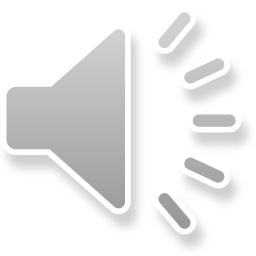 14
© Ravi  Sandhu
World-Leading Research with Real-World Impact!
Intrusion Detection Effectiveness
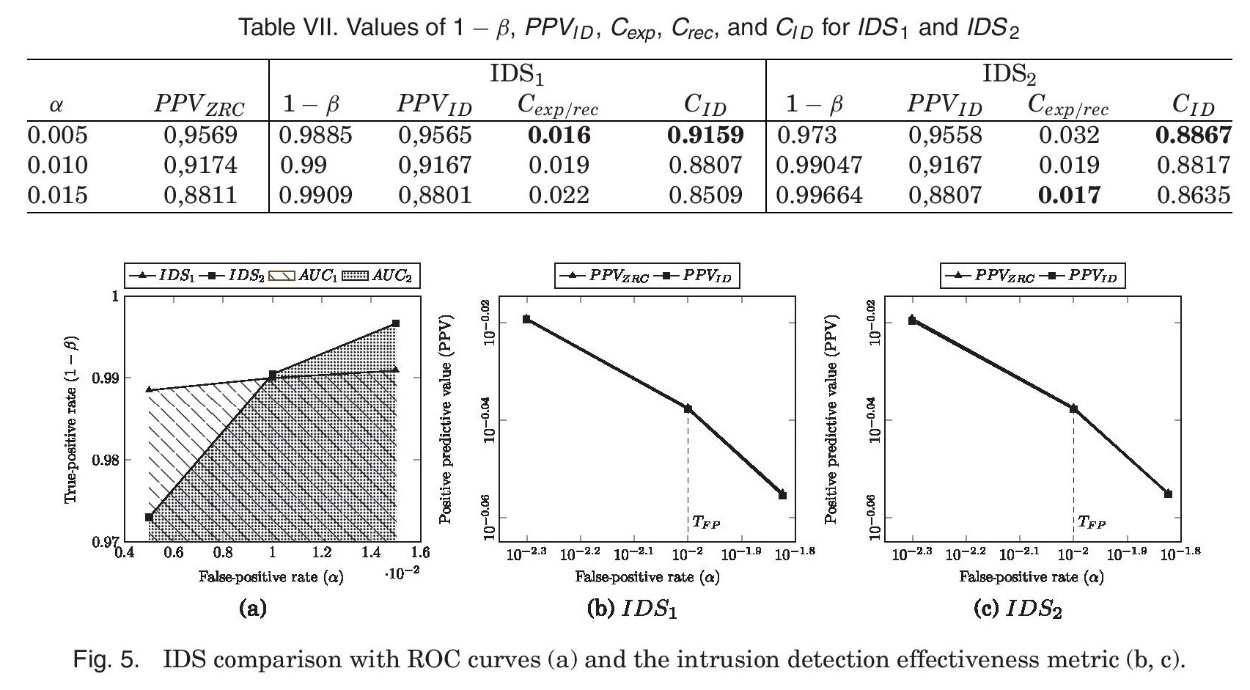 ZRC
Zero Reference Curve
Compare area 
under ROC curve
Milenkoski, A., Vieira, M., Kounev, S., Avritzer, A. and Payne, B.D., 2015. Evaluating computer intrusion detection systems: A survey of common practices. ACM Computing Surveys (CSUR), 48(1)
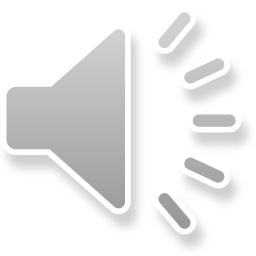 15
© Ravi  Sandhu
World-Leading Research with Real-World Impact!
Intrusion Detection Effectiveness
Assumes Base rate, P(I) = 0.1
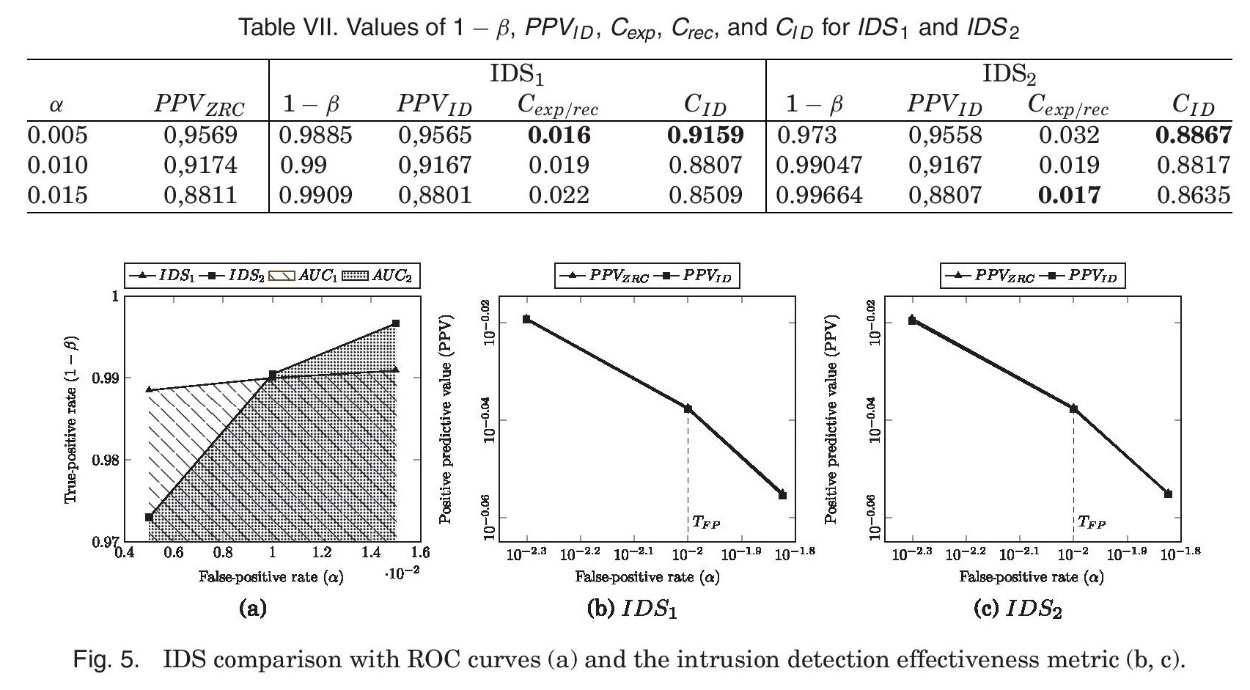 ZRC
Zero Reference Curve
Compare area 
under ROC curve
TFP: max acceptable false positive rate
Compare area difference between 
PPVZRC and PPVIDS up to TFP
Milenkoski, A., Vieira, M., Kounev, S., Avritzer, A. and Payne, B.D., 2015. Evaluating computer intrusion detection systems: A survey of common practices. ACM Computing Surveys (CSUR), 48(1)
.
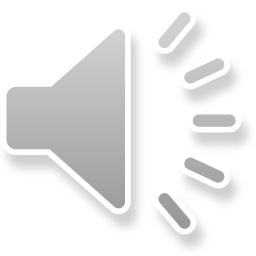 16
© Ravi  Sandhu
World-Leading Research with Real-World Impact!
Metrics: Cost-Based
These p1 p2 p3 are different, apply to false alert filter
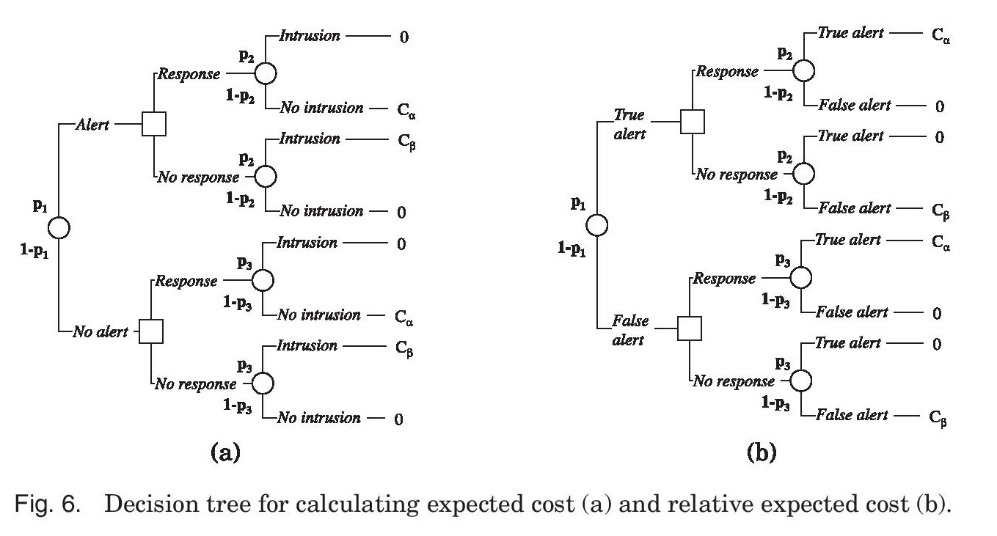 Cα: cost of false positive
Cβ: cost of false negative
C = Cβ/Cα

p1 = P(A)
p2 = P(I|A)
p3 = P(I|¬A)
Cexp = Min(CβB,(1-α)(1-B)) + Min(C(1-β)B,α(1-B))

Crec = CβB + α(1-B)
Milenkoski, A., Vieira, M., Kounev, S., Avritzer, A. and Payne, B.D., 2015. Evaluating computer intrusion detection systems: A survey of common practices. ACM Computing Surveys (CSUR), 48(1)
Figure 6
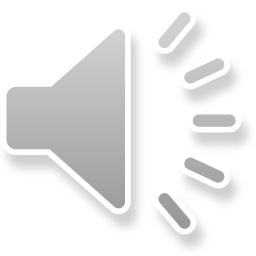 17
© Ravi  Sandhu
World-Leading Research with Real-World Impact!
Metrics: Cost-Based
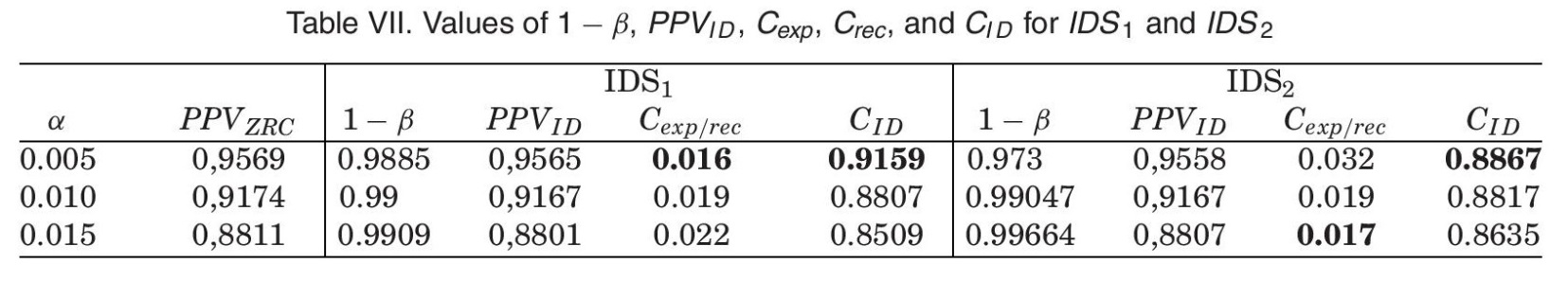 Assumptions:
B = 0.1
C = 10
α, β same for
base IDS and
its false alarm
filter
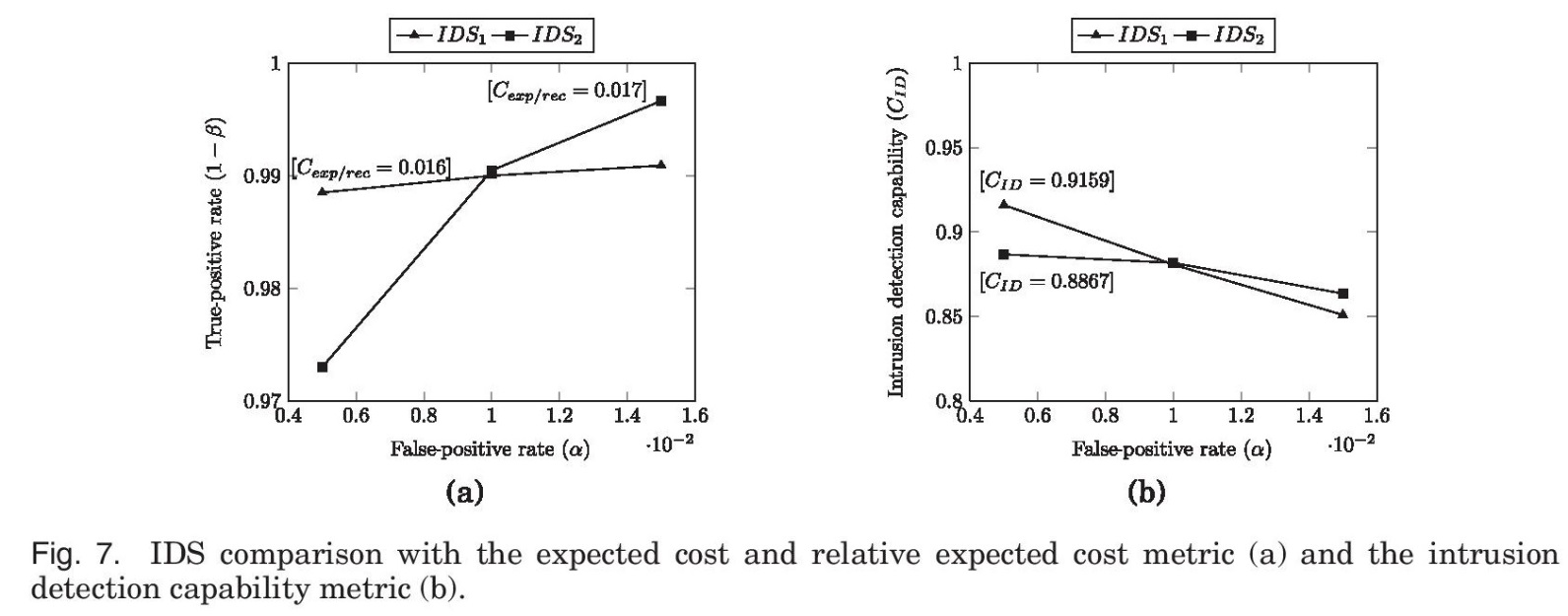 Milenkoski, A., Vieira, M., Kounev, S., Avritzer, A. and Payne, B.D., 2015. Evaluating computer intrusion detection systems: A survey of common practices. ACM Computing Surveys (CSUR), 48(1)
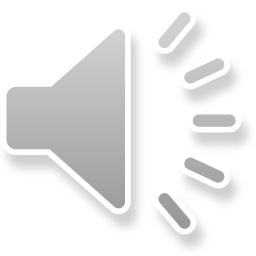 18
© Ravi  Sandhu
World-Leading Research with Real-World Impact!
Measurement
Methodology
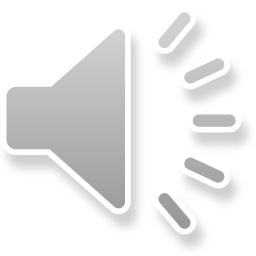 19
© Ravi  Sandhu
World-Leading Research with Real-World Impact!
Measurement Methodology
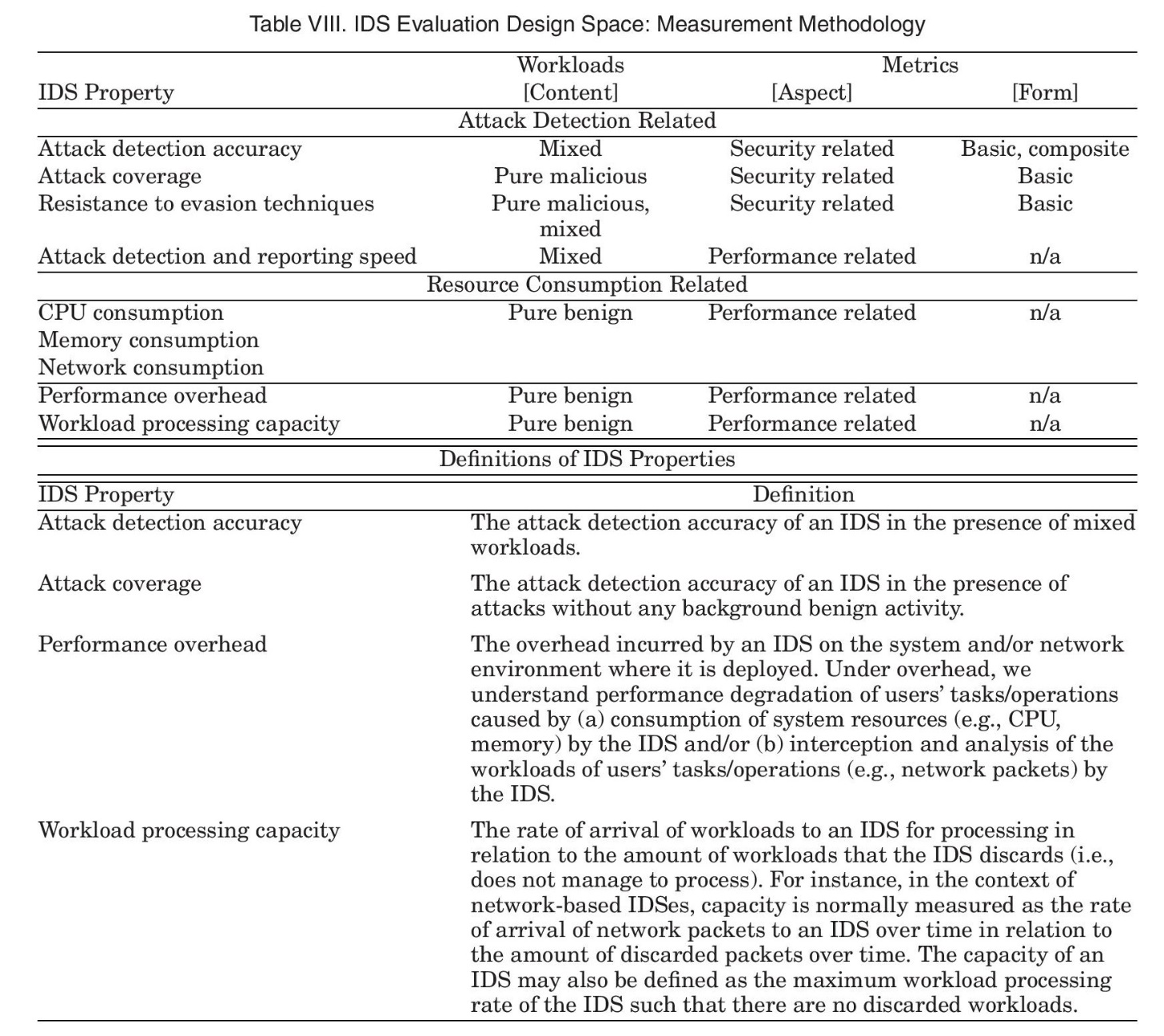 Milenkoski, A., Vieira, M., Kounev, S., Avritzer, A. and Payne, B.D., 2015. Evaluating computer intrusion detection systems: A survey of common practices. ACM Computing Surveys (CSUR), 48(1)
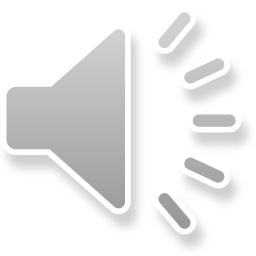 20
© Ravi  Sandhu
World-Leading Research with Real-World Impact!
Case Study: Snort
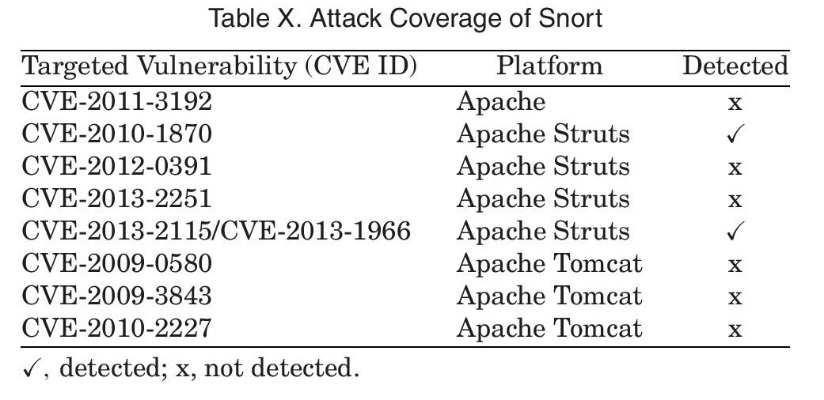 True positive rate = 2/8 = 0.25
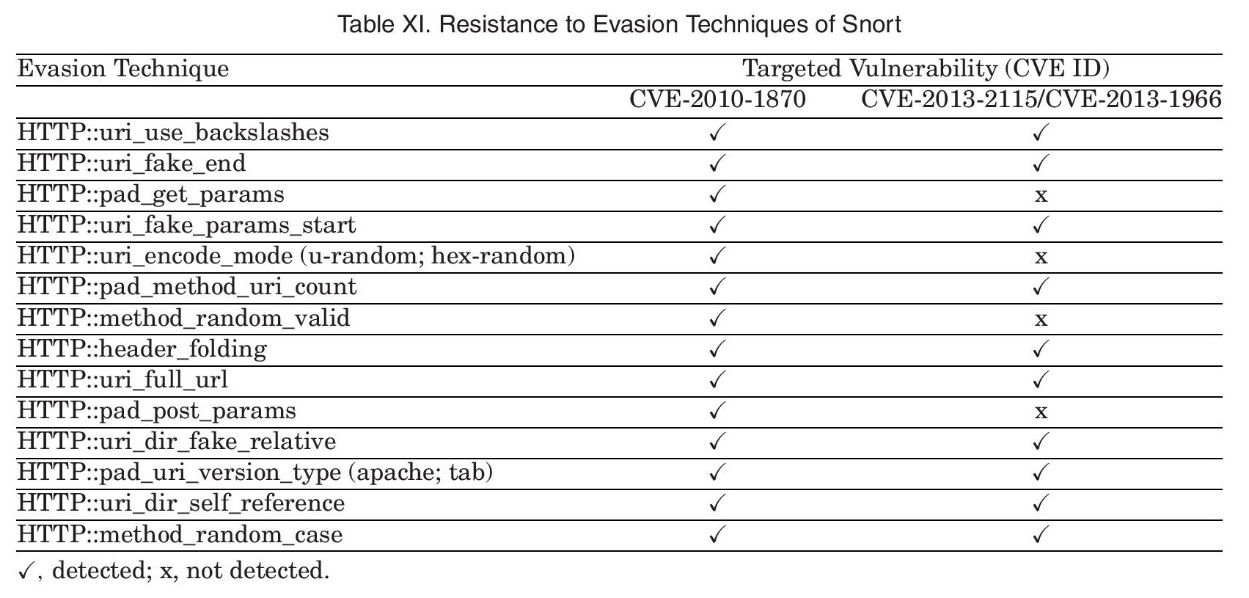 True positive rate = 24/28 = 0.85
Milenkoski, A., Vieira, M., Kounev, S., Avritzer, A. and Payne, B.D., 2015. Evaluating computer intrusion detection systems: A survey of common practices. ACM Computing Surveys (CSUR), 48(1)
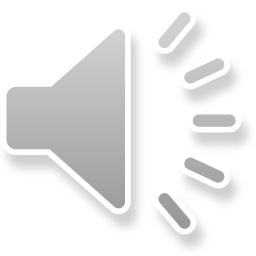 21
© Ravi  Sandhu
World-Leading Research with Real-World Impact!
Case Study: Snort
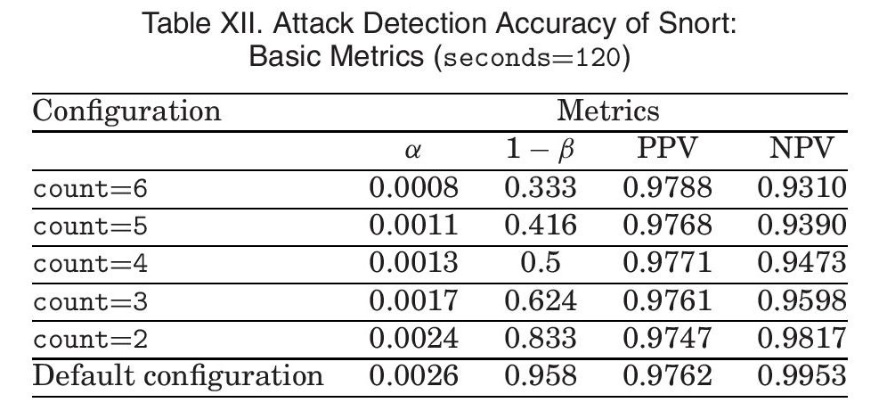 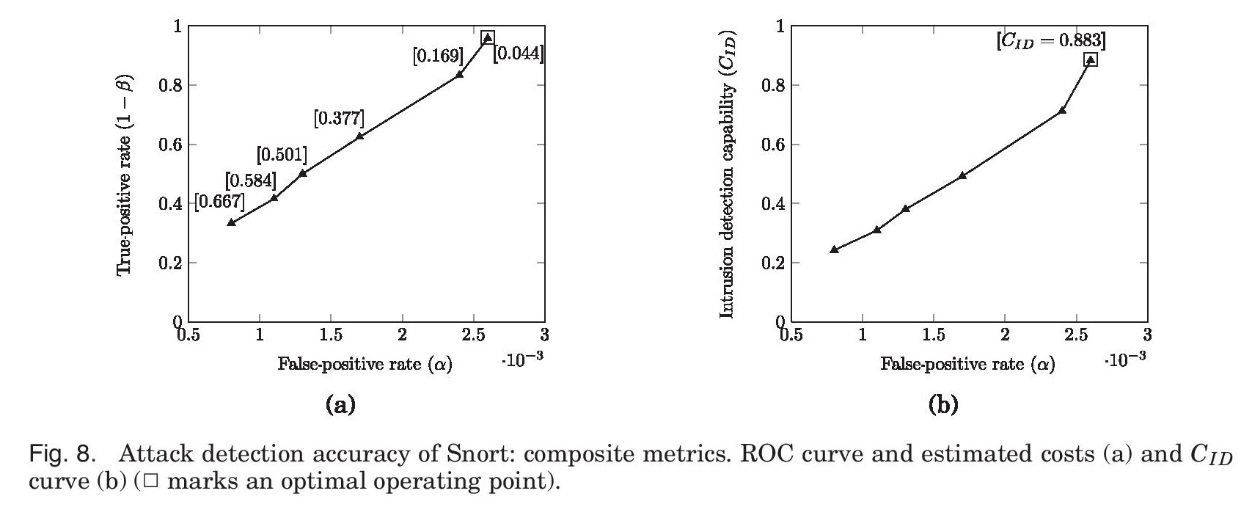 Milenkoski, A., Vieira, M., Kounev, S., Avritzer, A. and Payne, B.D., 2015. Evaluating computer intrusion detection systems: A survey of common practices. ACM Computing Surveys (CSUR), 48(1),
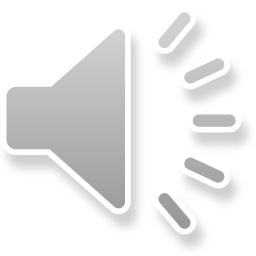 22
© Ravi  Sandhu
World-Leading Research with Real-World Impact!
Case Study: Snort
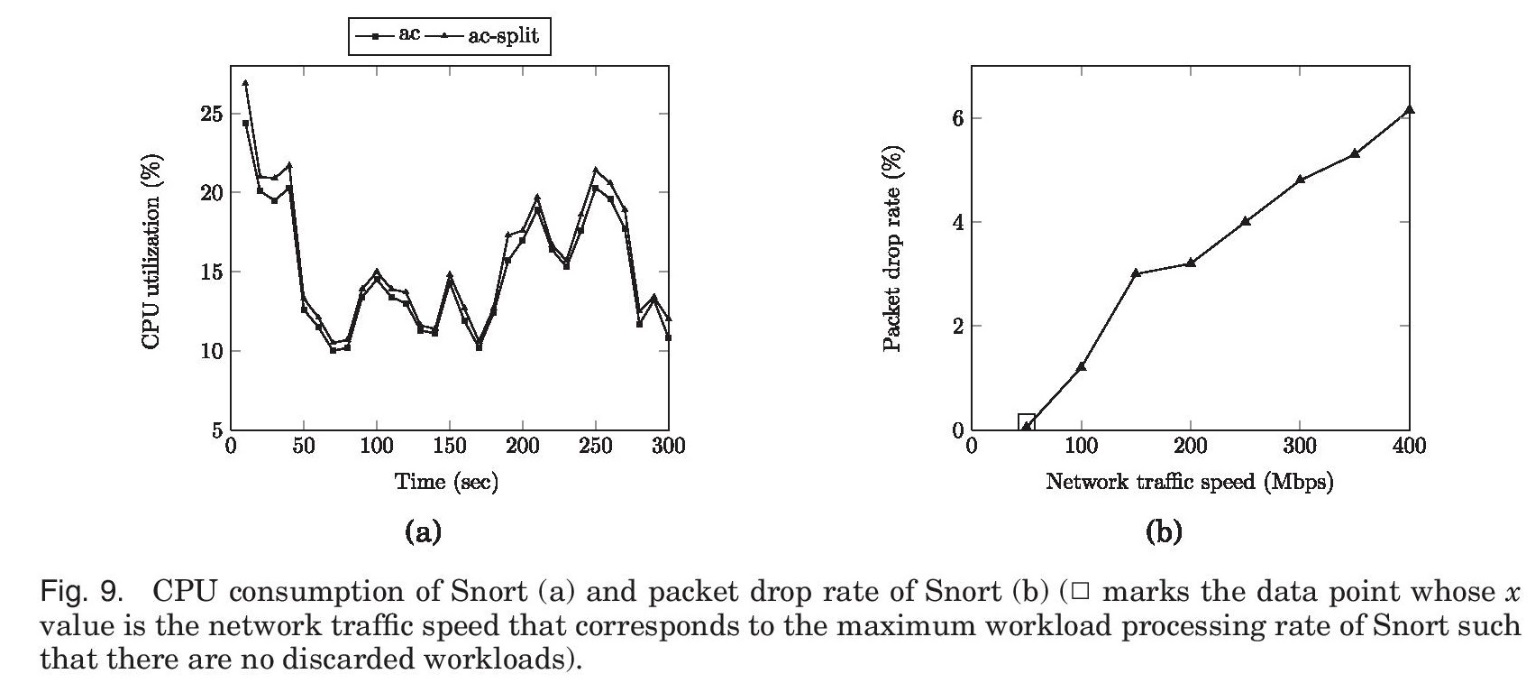 Milenkoski, A., Vieira, M., Kounev, S., Avritzer, A. and Payne, B.D., 2015. Evaluating computer intrusion detection systems: A survey of common practices. ACM Computing Surveys (CSUR), 48(1)
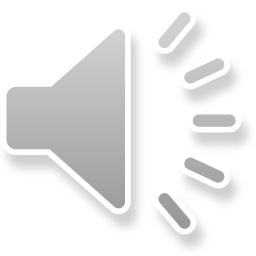 23
© Ravi  Sandhu
World-Leading Research with Real-World Impact!